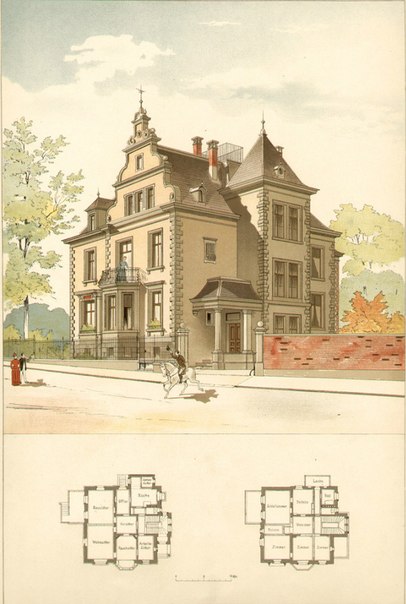 Архітектор
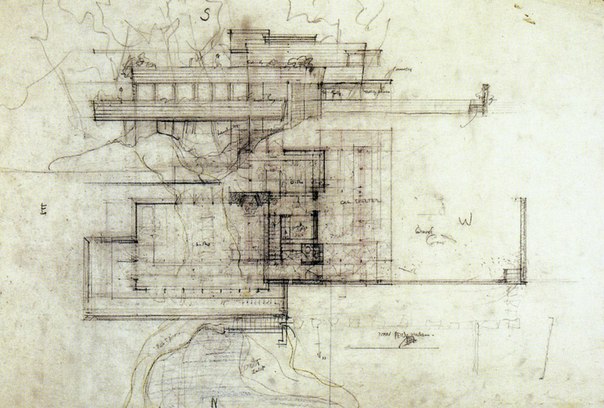 Мешкаючи в будинках, гуляючи вуличками свого міста,   подорожуючи,  відвідуючи школу, парки та театри, більшість людей навіть і не замислюються про те, що весь зовнішній вигляд матеріального світу, в якому вони живуть, створений людиною.
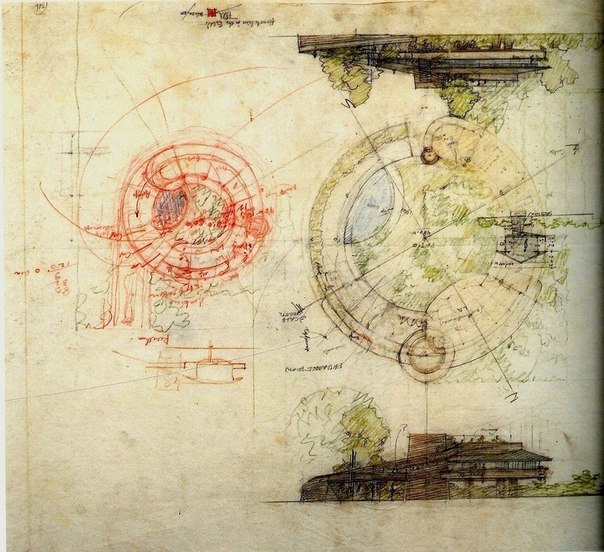 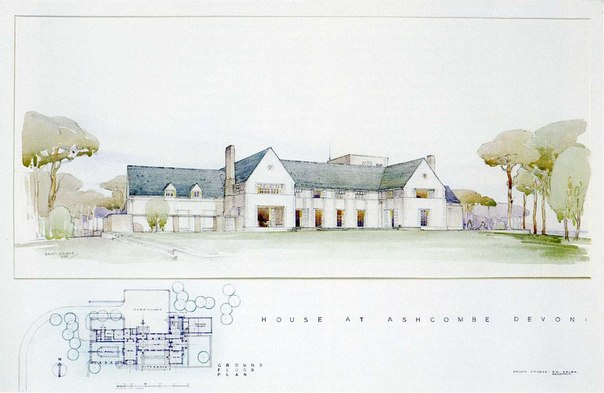 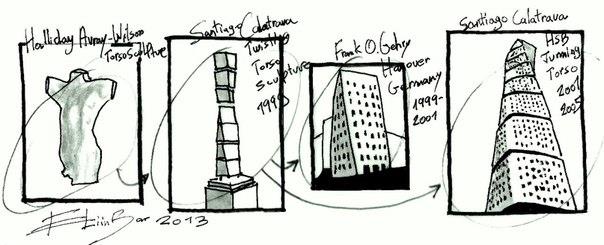 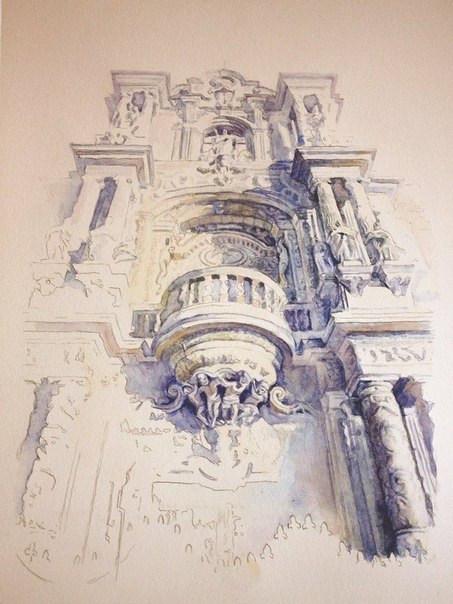 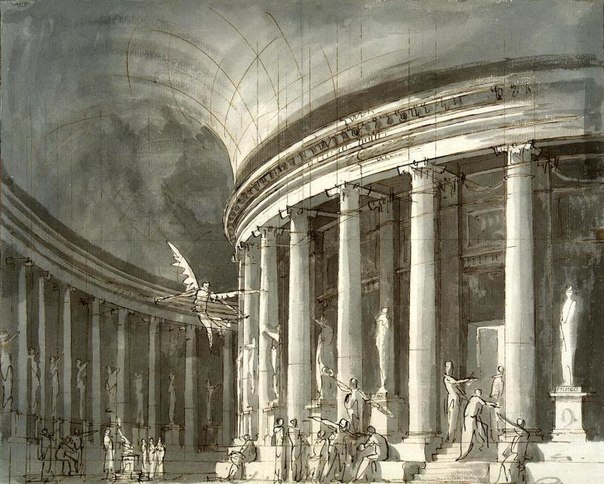 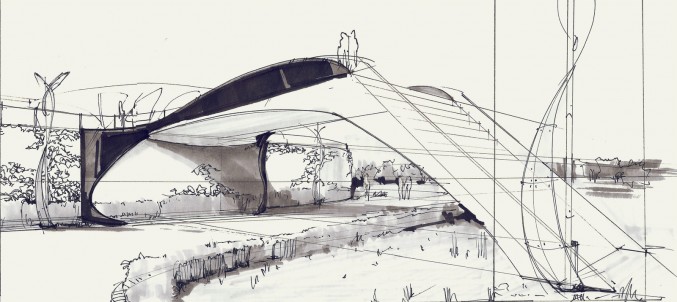 Не знайти такої людини, яку б не підкорювали склепіння арок, давні мости, вежі та куполи, яким приписують магічні властивості.
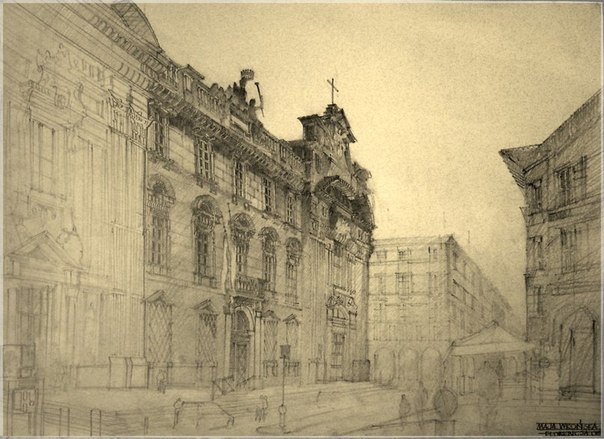 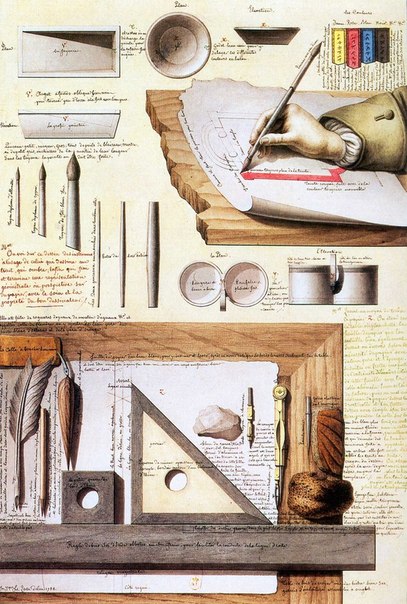 Основною перевагою професії архітектора є можливість показати свою креативність всьому світу. Також архітектори є шанованими людьми, мають високу заробітню плату, їх творіння радуватимуть очі наступних поколінь десятиліттями, а можливо навіть й століттями.
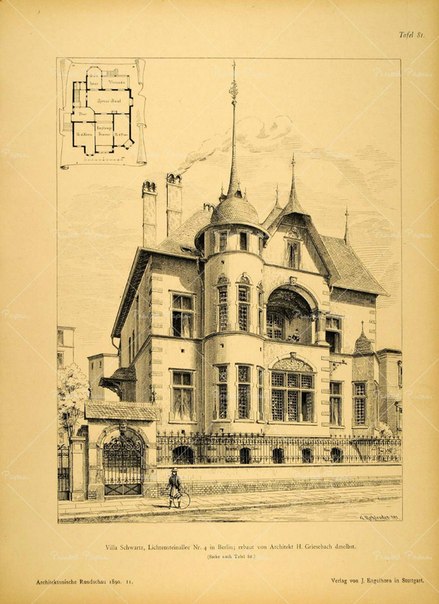 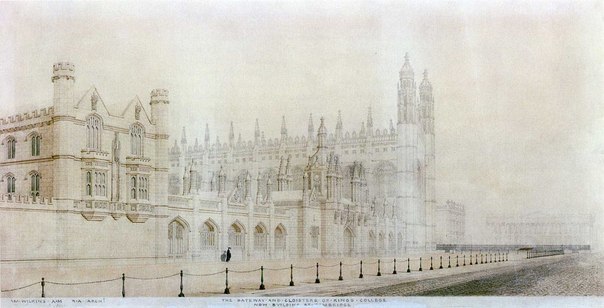 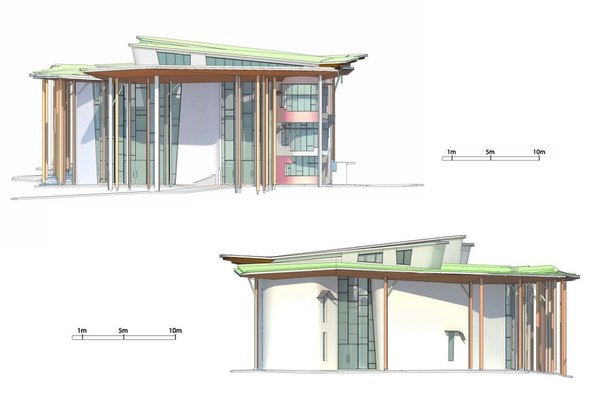 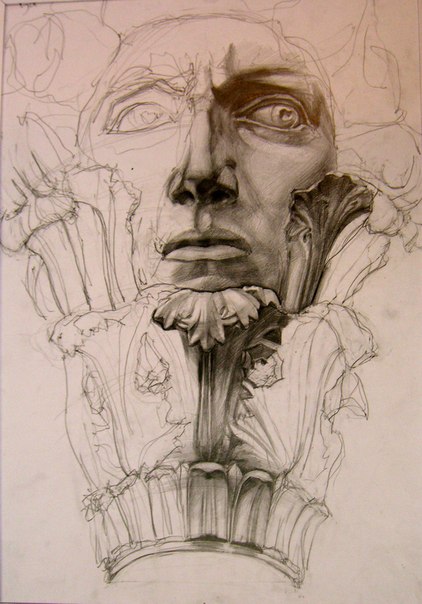 Архітектор покликаний створити для людини комфортне середовище проживання. За всю історію людства у всіх народів архітектура мала свій унікальний стиль. Люди цієї професії в усі часи були потрібними та шанованими.
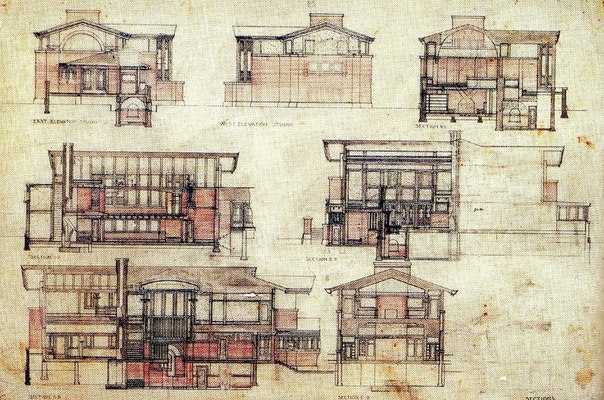 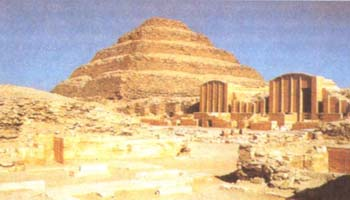 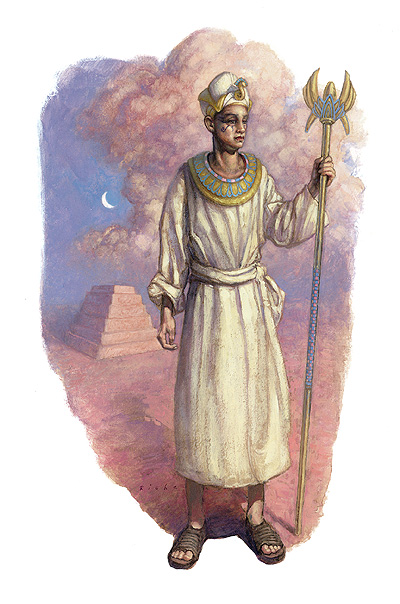 Професія архітектора з'явилася одночасно з першими великими будівлями храмів, палаців і фортець. Першим відомим історії архітектором був Імхотеп. Він керував будівництвом піраміди Джосера в Єгипті.
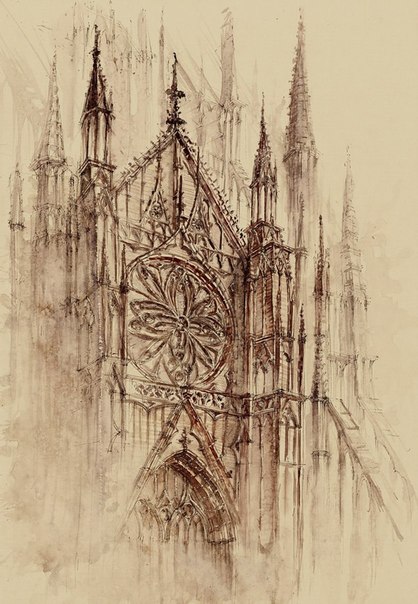 Престиж архітектори набирають у період високого Відродження в XV -XVI ст. В цей час в Італії активно розвивається мистецтво, освіта, з'являються нові стилі архітертури.
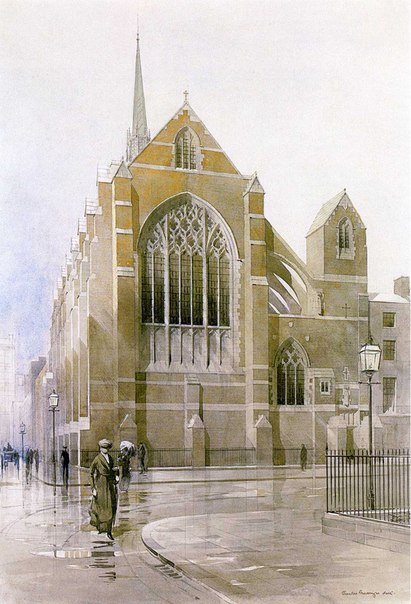 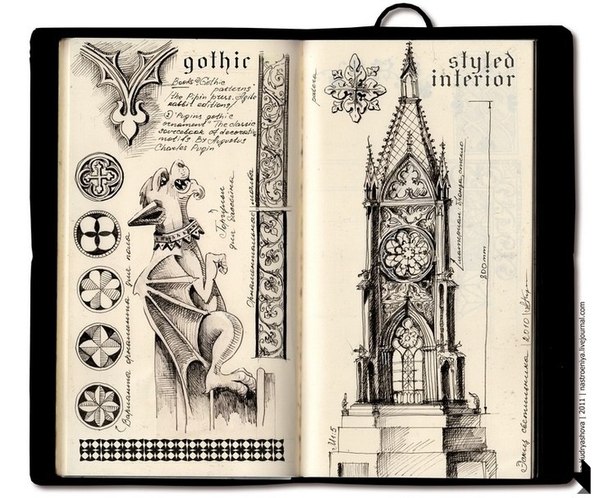 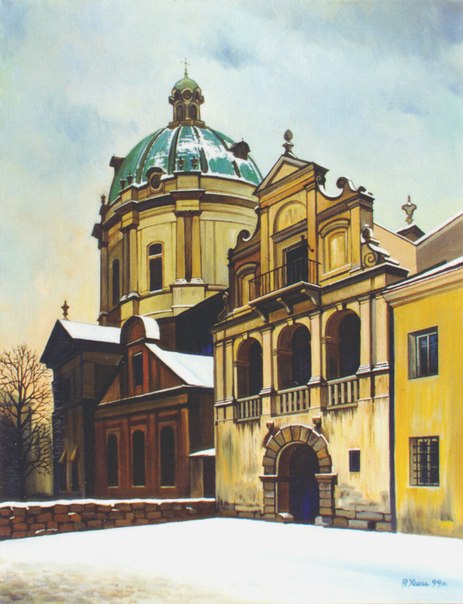 В цей перід в українській мові з'явилося слово "архітектор" . До цього використовувалися терміни "муроль" і "палатних справ майстер".
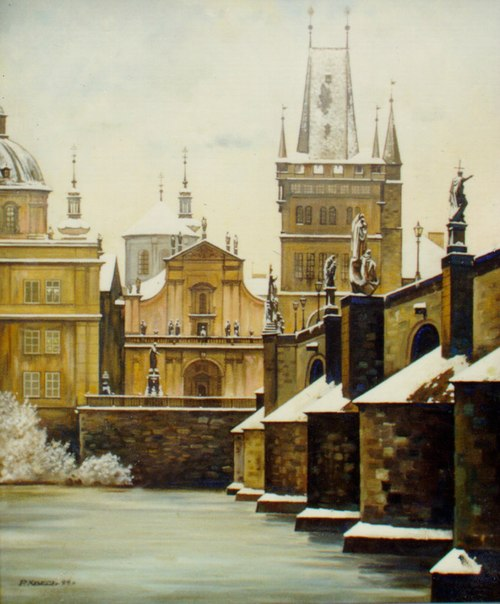 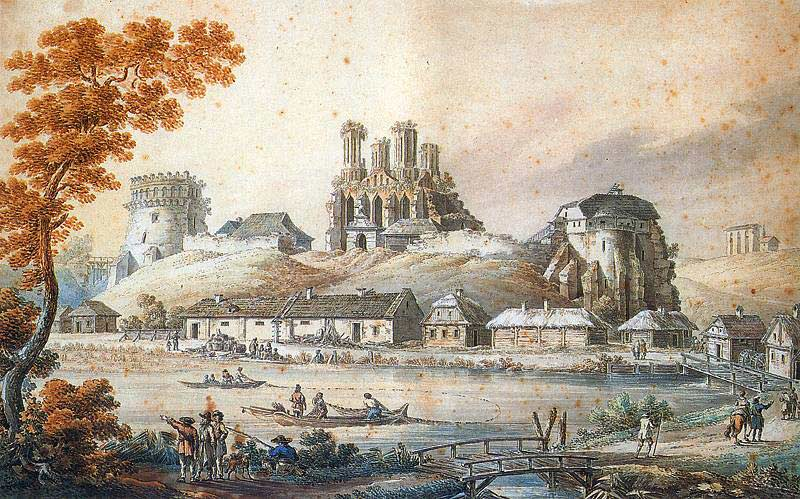 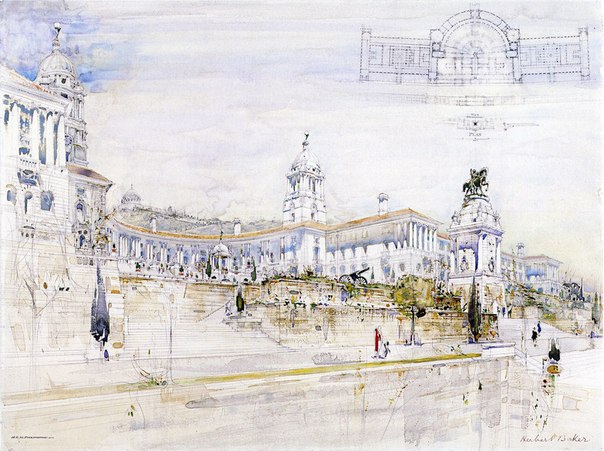 У XX столітті архітектурна професія остаточно розділилася на дві гілки: на "об'ємне проектування" (проектування окремих будівель) і "містобудування" (проектування великих міських районів).
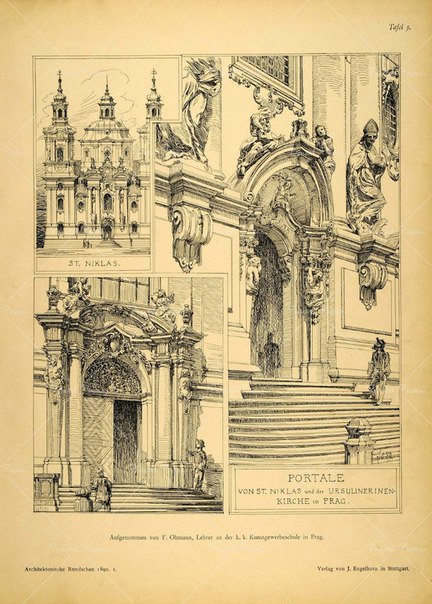 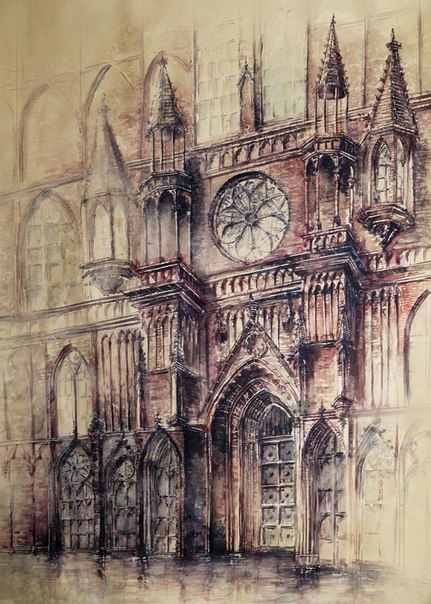 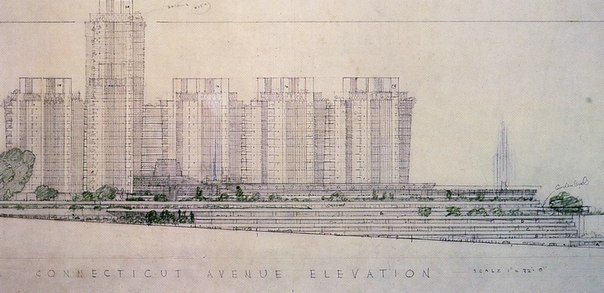 В сучасний час будівництво стало складніше і масштабніше, посада архітектора стала популярна і чітко визначила рамки обов'язків. Архітектор зараз не керує усією спорудою об'єкта, а лише відповідає за етап проектування.
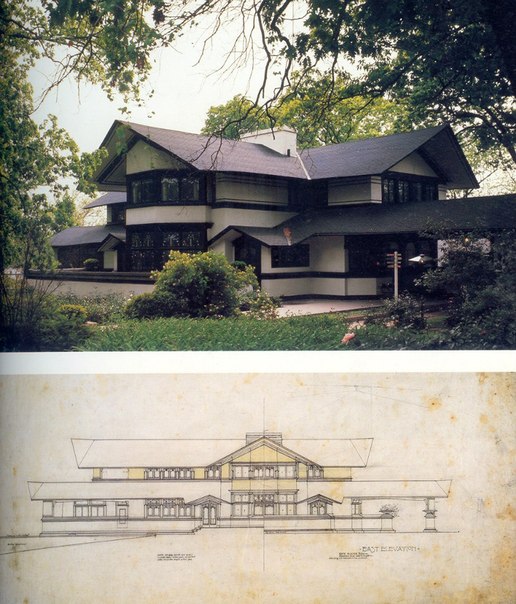 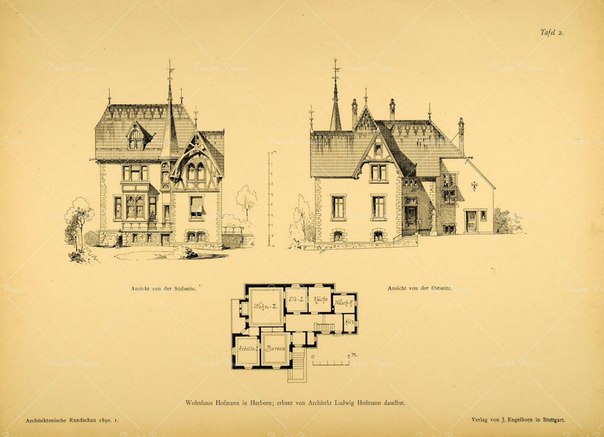 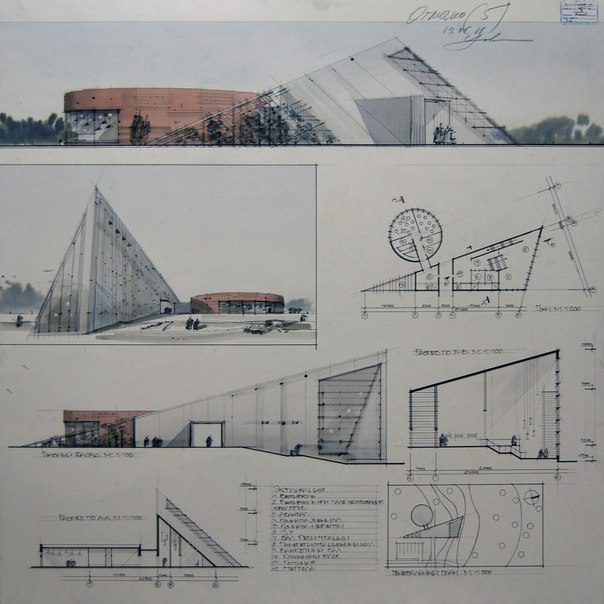 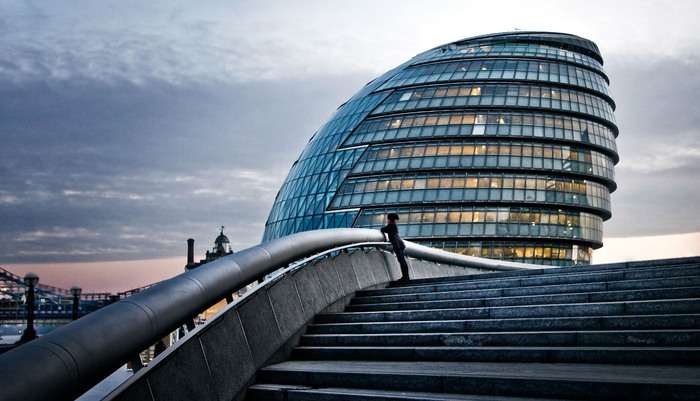 Найвідомішим сучасним архітектором є Норман Фостер. Його роботи є на шести континентах світу,  а інноваційний  стиль та радикальні ідеї вплинули на появу нового покоління архітекторів.
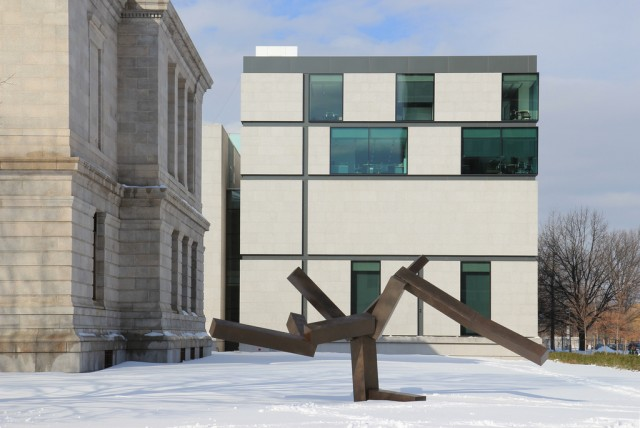 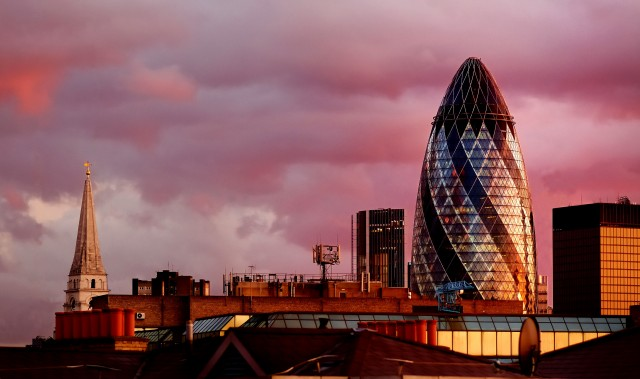 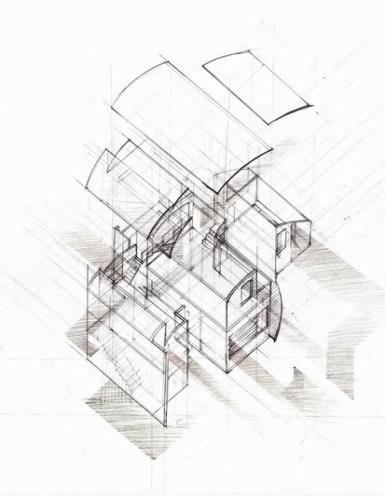 Бути архітектором означає зробити свій неоціненний вклад в історію, подарувати стітові нові творіння, а з ними й нові 
емоції. Освой цю професію, відчуй себе значущим!
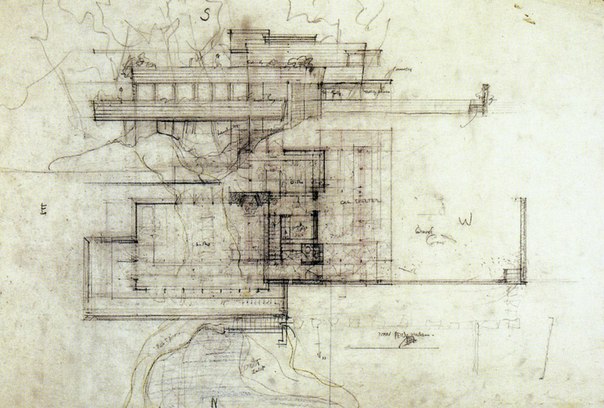 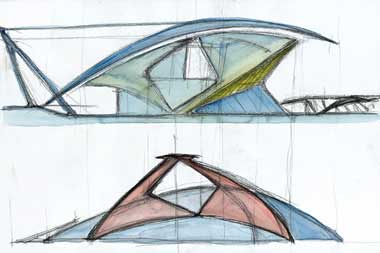 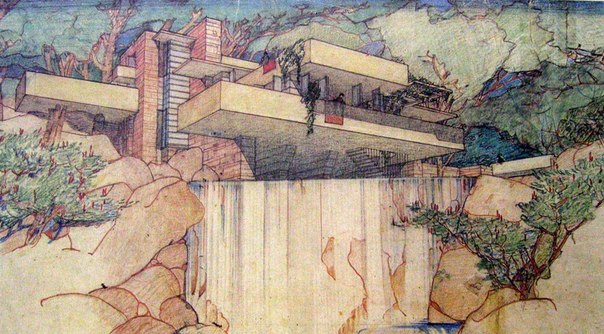 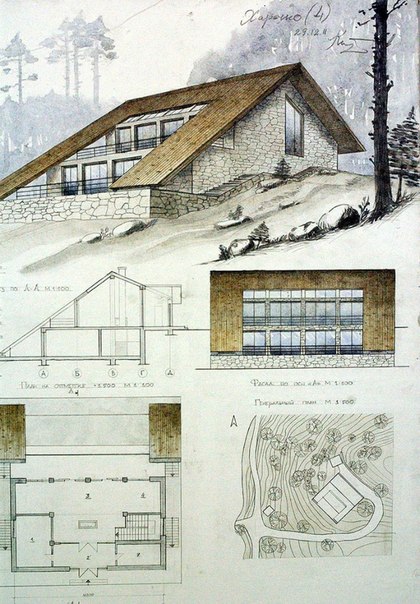 Презентацію підготувала Ловска Ніколетта.
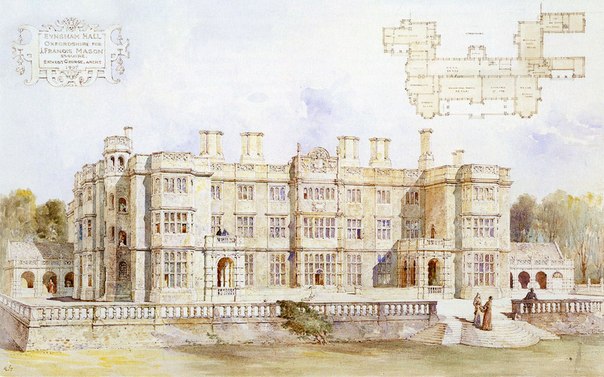 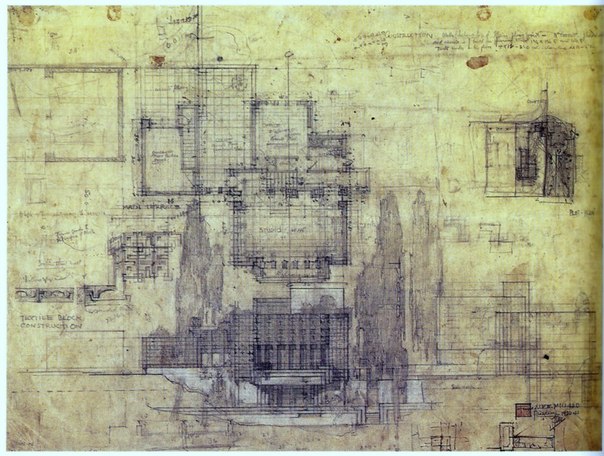